oneM2M comms campaign plan
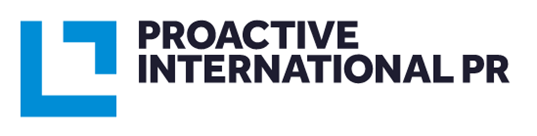 oneM2M comms strategy
Like all membership organisations it is vital that oneM2M keeps its current and potential future members informed about what is has done, what it is doing and what it will be doing in the future.
The communications strategy could therefore be built upon three pillars.
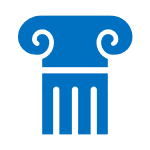 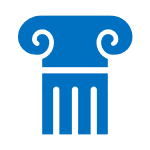 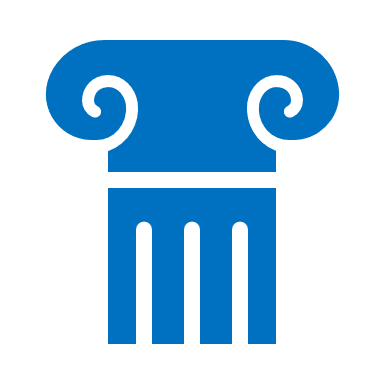 Pillar 3 - Forward Thinking
Aim – ensure stakeholders see that oneM2M is looking beyond today’s needs and already thinking about emerging trends and technologies
Pillar 2 - Relevance
Aim – ensure stakeholders know that oneM2M is still supporting the global IoT community.
Pillar 1 - Maturity
Aim – ensure stakeholders understand oneM2M’s rich heritage and the maturity of its technology.
[Speaker Notes: Case studies]
oneM2M comms strategy
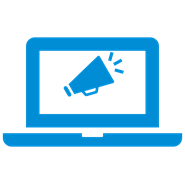 The goal of oneM2M’s communications strategy is to deliver relevant content to the following audiences:

Standardization experts

Business decision makers and IoT product managers

Organizations wanting to build oneM2M solutions

Organizations wanting to deploy systems that make use of oneM2M components

Government agencies, policy makers & regulators

Academic institutions (inc. universities)
[Speaker Notes: Case studies]
oneM2M comms strategy
Delivering the right content to the right audience relies on telling compelling stories using the right channels.
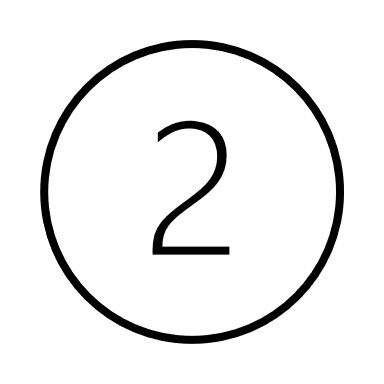 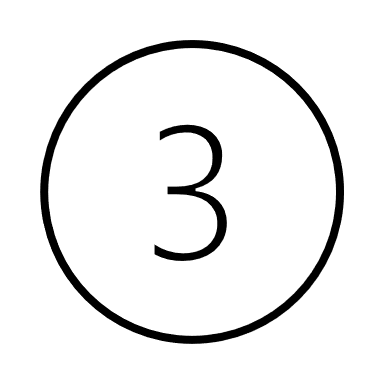 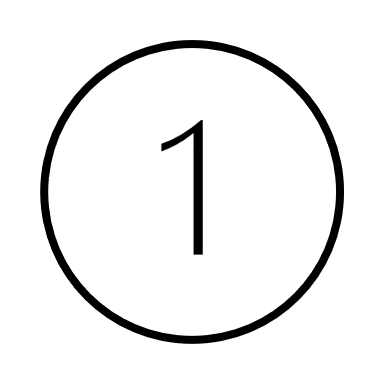 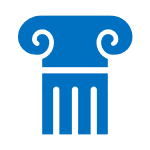 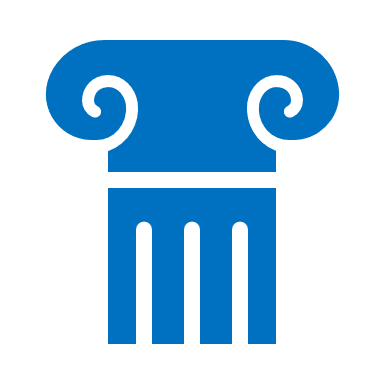 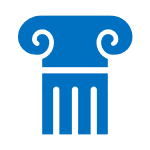 White papers
Webinars
Speeches and presentations
Anniversaries
Exec viewpoints
Releases	     Events
Publications	     Spec updates
Content
Thought leadership features
Comment opportunities
Features
Interviews
Press releases
Social media
Channel
[Speaker Notes: Case studies]